本様式に従い、提案する研究開発の説明資料を作成してください。様式中の項目や注意書きで指定する内容を参考にして作成ください。構成（順番）や体裁等は変更頂いて結構です。
別添1及び別添4の注意書きの観点も参照し、提案書の概要となるよう作成ください。
必要に応じ、コアとなる技術に関する説明資料や本様式の各項目に係る補足説明資料等、参考資料を追加頂くことは可能です。
記載の内容が判読しやすい字体とし、大きさは12ポイント以上を基本としてください。
積極的に図、写真、グラフ等を使用して、簡潔にわかりやすく説明するようにしてください。
原則、15頁程度（予算額・内訳に係る資料は除き、表紙、参考資料等の挿込スライドを含む頁数）でまとめてください。
青字の説明書きを参考に記載してください。
作成時は説明書きを削除してください。項目は、削除・追加しないでください。
概要資料作成後、[スライドショー] タブ -> [スライドショーの記録]から各ページのナレーションを追加してください（P.13のナレーション追加について確認ください）。
別添2
研究開発テーマ概要説明資料
○○○○○○の研究開発
応募する研究開発項目名を記載ください。（例：（a））
研究開発項目：（●）
＜研究開発テーマ名＞
　　提案者独自の提案名を記載してください
提案機関　 ：〇〇〇〇、〇〇〇〇、〇〇〇〇・・・

実施期間 　：○年間（２０２０～２０●●年）

提案予算額：○○○百万円
提案される企業・大学、研究機関等の名称を記載してください
共同提案の場合、代表機関を一番左に記述し、共同提案者を続けて併記してください。再委託先、共同実施先はその旨明示の上、記載ください。
（提案全体に係る留意点）
・成果最大化に向けて、①ユーザーのニーズ把握（研究開発成果を海外に広く展開する観点から、国外ユーザーとの意見交換や当該ユーザーによる評価を重点的に実施）及び②研究開発期間中の製品化の促進（研究開発期間中に製品化の見込みが得られたものについては、開発期間中であっても研究開発の内容から一部を切り出し、早期の製品化）の点を積極的にご検討ください。
１．提案の概要（１）
事業概要
今後 ポスト５Gから６G社会の到来に伴い、 ●● の急激な高まりが予想されており、●● が必要とされている。そこで●●の課題解決を目的に、 ●● （手法）を用いて、 ●●に関する開発を行う。当該技術を○○に適用（社会実装）し、○○○という事業展開をすることを想定する。
提案技術に係る研究開発の産業・社会ニーズ等の背景、必要性（国プロとしての実施の必要性含む）、技術開発課題、解決方法、産業社会への波及効果等の概要を簡潔に記載ください。
・5Gの後半（2020年代後半）から６Gに必要となる中核技術を対象とします。具体的には、研究開発計画に記載された応募する開発テーマの開発対象をご参照ください。
2
１．提案の概要（２）
・提案事業の概要に係る説明図を記載ください。研究開発の概要に加え、技術開発の成果がどのように将来的に社会実装され、産業社会の革新をもたらすかに係るイメージも併せて記載ください。
・提案者が保有するコア技術の特徴、強み等について、併せて記載ください。
提案事業の概要説明図
3
・研究開発の内容について、本提案において特に解決すべき課題、課題解決の突破口として考える要素、解決のアプローチ等について、適宜「図表」などを挿入しつつ、わかりやすく示してください。
・専門用語はなるべく使わず、平易な文章を心がけ、必要に応じ、注釈を付す等、分かりやすく記載下さい。
２．研究開発の内容
事業項目①　●●の開発
・・・・・・・・・・・・・・・・・・・・・・・・・・・・・・・・・・・・・・・・・・・・・・・・・・・・・・・・・・・・・・・・・・・・・・・・・・・・・・・・・・・・・・・・・・・・・・・・・・・・・・・・・・・・・・・・・・・・・・・・・・・・・・・・・・・・・・・・・・・・・・・・・・・・・・・・・・・・・・・・

事業項目②　●●の開発
・・・・・・・・・・・・・・・・・・・・・・・・・・・・・・・・・・・・・・・・・・・・・・・・・・・・・・・・・・・・・・・・・・・・・・・・・・・・・・・・・・・・・・・・・・・・・・・・・・・・・・・・・・・・・・・・・・・・・・・・・・・・・・・・・・・・・・・・・・・・・・・・・・・・・・・・・・・・・・・・

事業項目③　●●の開発
・・・・・・・・・・・・・・・・・・・・・・・・・・・・・・・・・・・・・・・・・・・・・・・・・・・・・・・・・・・・・・・・・・・・・・・・・・・・・・・・・・・・・・・・・・・・・・・・・・・・・・・・・・・・・・・・・・・・・・・・・・・・・・・・・・・・・・・・・・・・・・・・・・・・・・・・・・・・・・・・

事業項目④　●●の開発（自己負担）
・・・・・・・・・・・・・・・・・・・・・・・・・・・・・・・・・・・・・・・・・・・・・・・・・・・・・・・・・・・・・・・・・・・・・・・・・・・・・・・・・・・・・・・・・・・・・・・・・・・・・・・・・・・・・・・・・・・・・・・・・・・・・・・・・・・・・・・・・・・・・・・・・・・・・・・・・・・・・・・・
（注）研究開発計画で設定した予算規模を超える研究開発費が必要となる場合であって、予算規模を超える費用 を自己負担することを実施者が誓約することを前提として提案する場合は、当該実施者の自己負担による事業項目についても記載ください。（原則として、政府予算により実施する事業項目と、自己負担による事業項目は、「事業項目」あるいは「サブ事業項目単位」で切り分けて記載ください。）
4
３．研究開発の体制
・提案する研究開発を実施する体制とそれぞれの役割を下図のように記載してください（提案書に記載する実施体制の転記あるいは簡略化したもので構いません）
ＮＥＤＯ
研究開発責任者
・所属　　　　　　
・役職名　　　　　
・氏名
指示・協議
委託
ユーザーアドバイザリー委員会
・参画企業：
○○株式会社
○○株式会社
・・・
・役割：
　ユーザニーズから見た性能・コスト等のスペック検証、○○・・等
（代表事業者）
○○株式会社
・研究実施場所：
○○センター（大阪）
・事業項目：
○○技術の開発
○○研究所
・研究実施場所：
○○センター（お台場）

・事業項目：○○評価技術
○○技術研究組合
・研究実施場所：
○○センター（つくば）
・事業項目：
○○技術の開発、企業６社（企業名記入）

【共同研究】
Ａ大学
・研究実施場所：
○研究室（つくば）
・事業項目：
○○評価技術
随時協議
○○株式会社（例：キャリア、オペレータ、各技術のユーザ企業）

・役割：
　成果の実装検証の場の提供、○○・・・
協議、検証
再委託
○○研究所
・研究実施場所：
○○センター（お台場）

・事業項目：○○評価技術
5
４．研究開発のスケジュール
・研究開発の全体スケジュールを記載ください。
2022.4
2023.10
2020.11
2021.4
2023.4
◆事業終了
◆開始
事業項目①
事業項目②
目標：～～～～を達成
事業項目③
目標：～～～～を達成
事業項目④
（自己負担）
※自己開発投資による項目も含めて事業全体のスケジュールを記載して下さい。
6
５．研究開発の目標
・提案する研究開発の目標を中間地点と最終地点について具体的かつ定量的に記載してください（極力、目標仕様等の具体的な数値を記載してください）。
・目標を一つにまとめることが出来ない場合は、いくつかのカテゴリーに分けて記載頂いても結構です。
【目標】
①中間目標（※３年間の提案の場合は事業開始から１．５年後）
②最終目標（※３年間の提案の場合は事業開始から３年後）
7
・本研究開発の目標が国内外の既存技術の性能や競争相手の性能と比較して優位であることを客観性のある数値で説明する等により、上記目標の妥当性を明示してください。
・一例として以下の表を載せておりますが、別の図や表を活用してベンチマークを表現頂いても結構です。
６．技術のベンチマーク
8
※RA（Run After）、DH（Dead Heat）、LD（Leading）
７．研究開発成果の実用化・事業化の見通し
・別添４（事業化計画書）のうち、１．項について要約して簡潔に記載ください。
（１)実用化・事業化を行う製品・サービス等の概要








（２）実用化・事業化への取組み
(内容）
　研究開発の成果が、当該製品・サービスへどのように反映されるか記載してください。
(用途（販売予定先））
　当該製品・サービスの想定される販売ルート、販売先等を記載してください。この販売先以外の分野等で利用できる場合は、それについても記載してください。また、自らが実用化・事業化するのではない場合には、どの様な形で製品・サービスが実用化されることを想定しているのかについて記載願います。ライセンスビジネスも構想している場合は、併せて記載下さい。
・別添４（事業化計画書）のうち、２．項について要約して簡潔に記載ください。
実用化・事業化に向けた計画等
実用化・事業化を考えるに至った経緯（動機）
事業として成功すると考える理由
実用化・事業化計画に対する申請者内におけるコミットメントの状況
実用化・事業化のスケジュール

※記載することが期待される内容の詳細は別添4（事業化計画書）をご参照ください。
9
８．予算額と内訳（全機関総括表）
※本書式は自己開発投資額が無い場合
予算総額：　〇〇〇百万円
（単位）百万円
10
８．予算額と内訳（全機関総括表）
※本書式は自己開発投資額が有る場合
（単位）百万円
予算総額：　〇〇〇百万円
11
（機関名：（株）〇〇〇〇）
８．予算額と内訳（機関別）
【委託費或いは自己開発投資額】
←いずれかを選択してください。
（単位）百万円
※自己開発投資額がある場合は、本書式でNEDO委託事業と分けて作成して下さい。
12
参考）ナレーションの追加について
[ スライドショー] タブをクリックし、[スライドショーの記録]を選択してください。
その後、[ 先導から録音を開始] をクリックしてください。
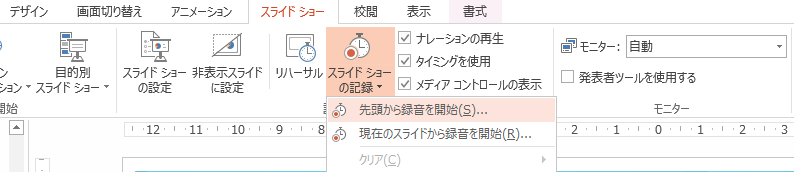 [スライドとアニメーションのタイミング] と [ナレーション、インク、レーザーポインター]にチェックが入っていることを確認し、[記録の開始]をクリックして開始してください。
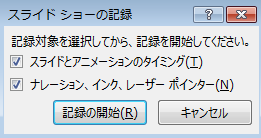 記録終了後にファイルを保存し、スライド切替のタイミングで適切に音声が入っているか最終確認をお願いします。
13
※）Power Pointのバージョンにより表示が異なる場合があります。